Sequential Circuit Analysis & Design
COE 202
Digital Logic Design
Dr. Aiman El-Maleh
College of Computer Sciences and Engineering
King Fahd University of Petroleum and Minerals
Outline
Sequential Circuit Model
Synchronous vs. Asynchronous Sequential Circuits
Latches and Flip Flops
Sequential Circuit Timing Constraints
Sequential Circuit Analysis
Mealy vs. Moore Sequential Circuit Models
Sequential Circuit Design Procedure
Sequential Circuit Design Examples
Combinational vs. Sequential Circuits
Combinational Circuit
Outputs are a function of inputs only
NO internal memory
Sequential Circuit
Outputs are a function of Inputs and internal Memory
Internal Memory stores information based on previous inputs
The content of the internal Memory is called State
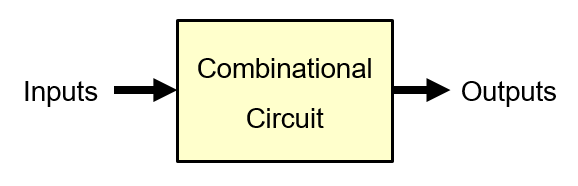 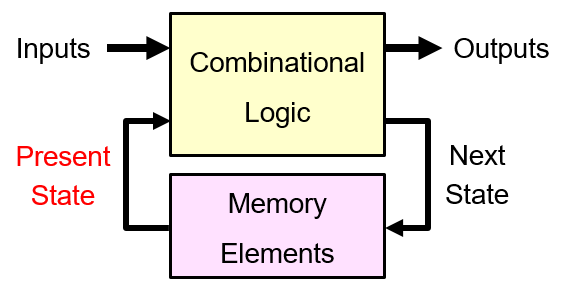 Sequential Circuit Model
A Sequential circuit consists of:
1. Memory elements:
Latches or Flip-Flops
Store the Present State
2. Combinational Logic
Computes the Outputs of the circuit
Outputs depend on Inputs and Present State
Computes the Next State of the circuit
Next State also depends on the Inputs and the Present State
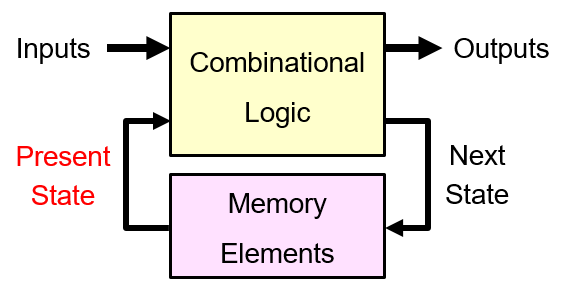 Synchronous vs. Asynchronous Sequential Circuits
Synchronous Sequential Circuit
Uses a clock signal to control changes in the memory elements 
Changes happen at discrete instances of time
Asynchronous Sequential Circuit
Changes in the memory elements can happen at any instance of time
Our focus will be on Synchronous Sequential Circuits
Easier to design and analyze than asynchronous sequential circuits
Synchronous Sequential Circuits
Synchronous sequential circuits use a clock signal
The clock signal is an input to the memory elements
The clock determines when memory should be updated
The present state = output value of memory (stored)
The next state = input value to memory (not stored yet)
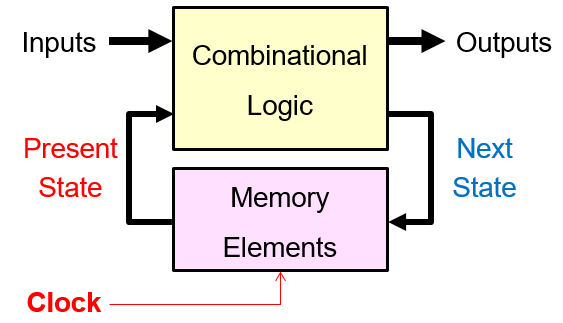 The Clock
Positive
Pulse
Negative
Pulse
Clock Cycle
Clock Cycle
Time
Clock is a periodic signal = Train of pulses (1's and 0's)
The same Clock Cycle repeats indefinitely over time
Positive Pulse: when the level of the clock is 1
Negative Pulse: when the level of the clock is 0
Rising (Positive) Edge: when clock goes from 0 to 1
Falling (Negative) Edge: when clock goes from 1 down to 0
Clock Cycle versus Clock Frequency
Clock Cycle
Clock Cycle
Clock Cycle
Time
Clock Cycle (or period) is a time duration
Measured in seconds, milli-, micro-, nano-, or pico-seconds
1 ms = 10-3 sec, 1 µs = 10-6 sec, 1 ns = 10-9 sec, 1 ps = 10-12 sec
Clock Frequency = number of cycles per second (Hertz)
1 Hz=1 cycle/sec, 1 KHz=103 Hz, 1 MHz=106 Hz, 1 GHz=109 Hz
Clock Frequency = 1 / Clock Cycle
Example: Given the clock cycle=0.5 ns=0.5 ×10-9 sec
Then, the clock frequency=1/(0.5×10-9)=2×109 Hz=2 GHz
Memory Elements
A memory element may be constructed using cascaded inverters
Q will maintain the stored data
However, there is no input to change
    the stored data.
If we replace the inverters by two 2-input NOR gates we get a memory element where we can store a 1 (S=1, R=0) or 0 (S=0, R=1). Note that when (S=0, R=0), the stored value is preserved.
This is called Set-Reset Latch (SR-Latch)
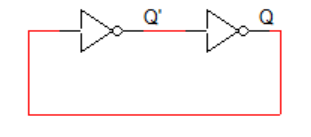 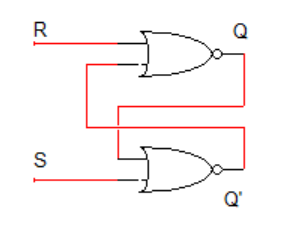 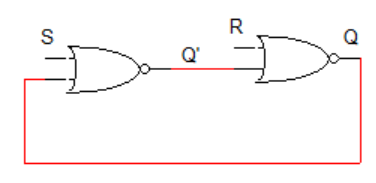 Memory Elements
If we replace the inverters by two 2-input NAND gates we get a memory element where we can store a 1 (S=1, R=0) or 0 (S=0, R=1). Note that when (S=0, R=0), the stored value is preserved.






Thus, an SR-Latch can be built using either two cascaded 2-input NOR gates or NAND gates.
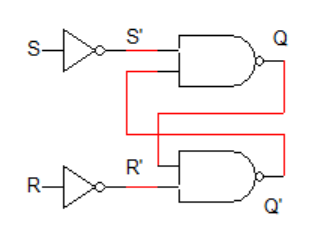 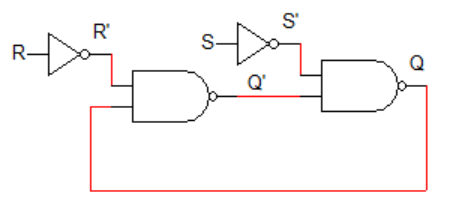 SR Latch Operation
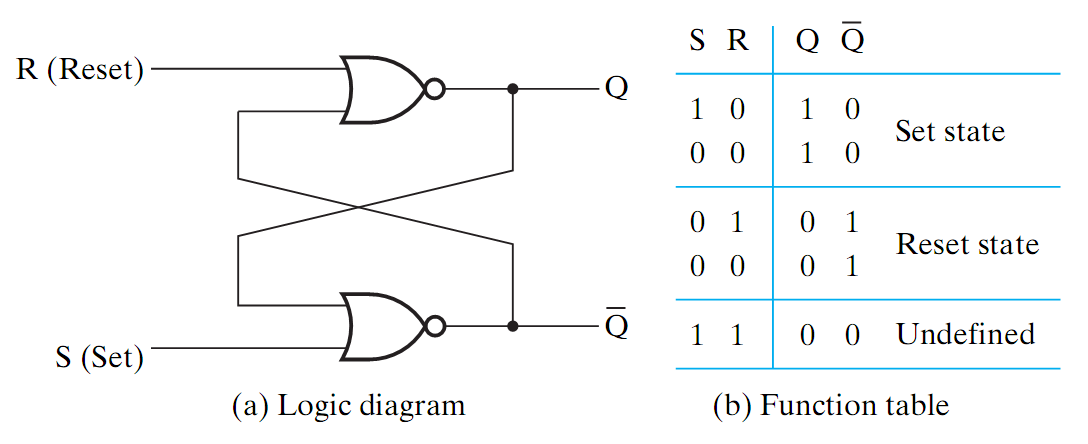 SR Latch Operation
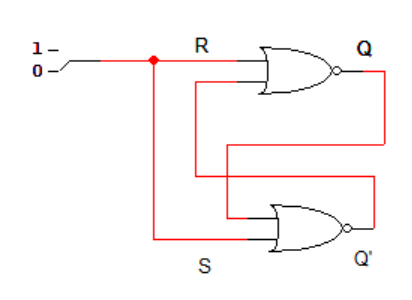 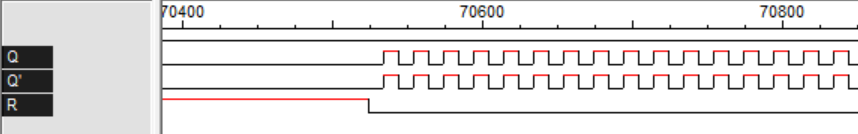 SR Latch with NAND Gates
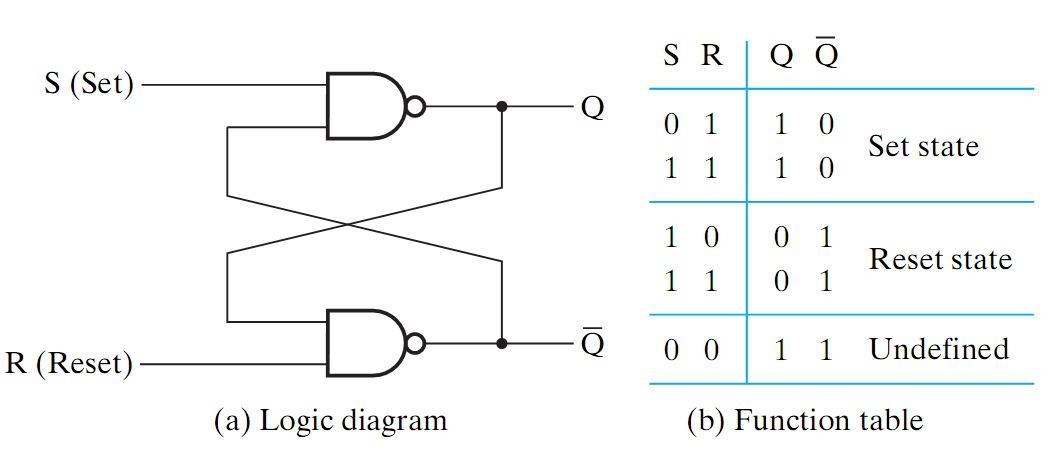 SR Latch with a Clock Input
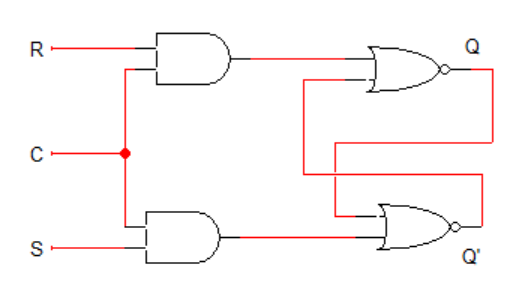 An additional Clock input signal C is used
Clock controls when the state of the latch can be changed
When C=0, the S and R inputs have no effect on the latch
The latch will remain in the same state, regardless of S and R
When C=1, then normal SR latch operation
SR Latch with a Clock Input
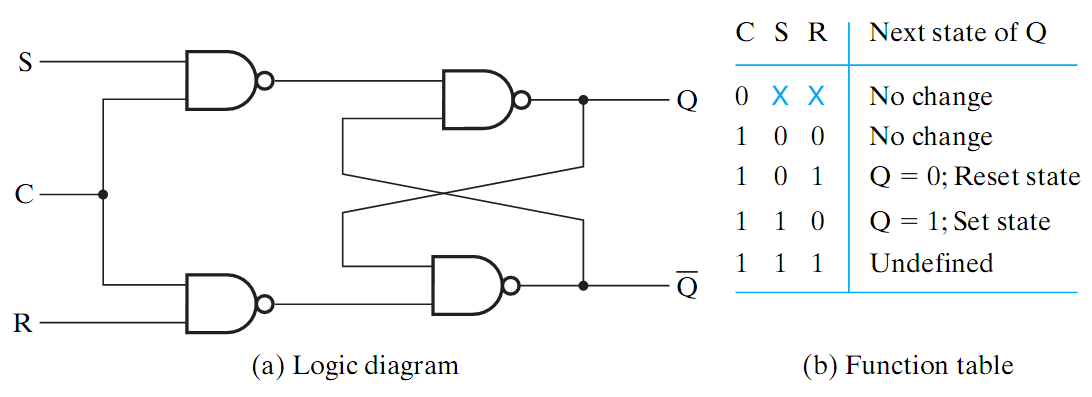 S
R
An additional Clock input signal C is used
Clock controls when the state of the latch can be changed
When C=0, the S and R inputs have no effect on the latch
The latch will remain in the same state, regardless of S and R
When C=1, then normal SR latch operation
D-Latch with a Clock Input
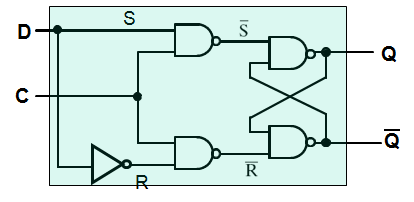 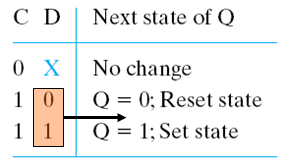 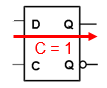 Transparent
Graphic Symbols for Latches
Problem with Latches
Due to this uncertainty, latches are NOT used as memory elements in synchronous circuits
Flip-Flops
Latches can not be used as
Memory Elements in synchronous
sequential circuits as they are Level
Sensitive.
Flip Flops are Edge Sensitive; they
change their value on the edge of the clock (Edge-Triggered)
Flip Flops change their value once every clock cycle at either the rising edge or falling edge of the clock
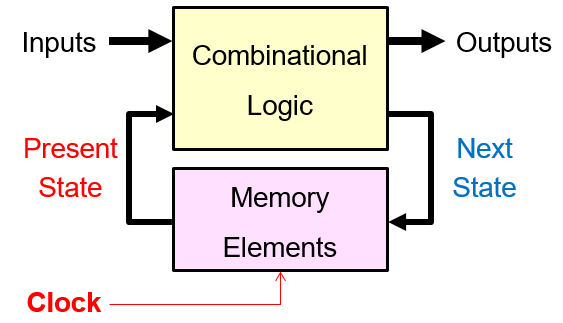 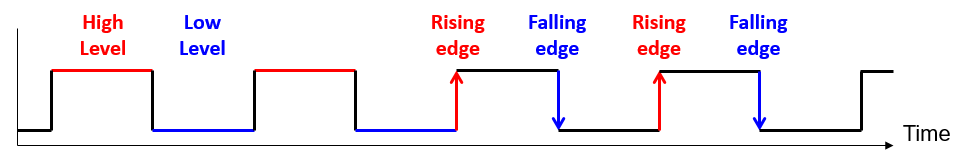 Master Slave Rising (Positive) Edge-Trigerred D Flip Flop
Built using two latches in a master-slave configuration
When CLK=0, the master is activated and the value on D is copied to Qm. The slave is unactivated and keeps its previous value.
When CLK=1, the master is unactivated and it holds the last value stored at Qm while the slave is activated and copies the value of Qm.
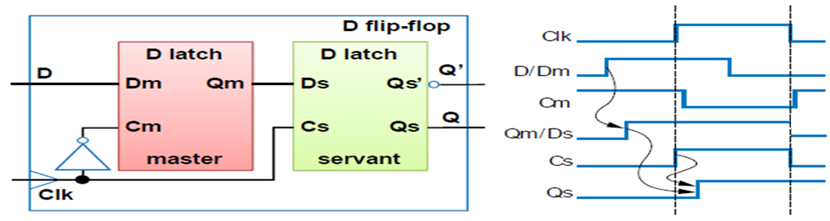 Master Slave Rising (Positive) Edge-Trigerred D Flip Flop
The Flip Flop output q changes only once every clock cycle when the Clock changes from 0 to 1
The last value in the D input just before the edge of the clock is copied to the Q.
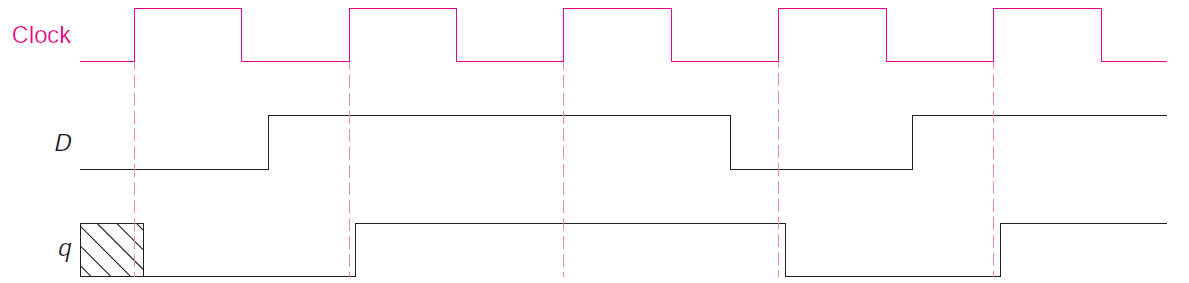 Master Slave Falling (Negative) Edge-Trigerred D Flip Flop
Similar to rising (positive) edge-triggered flip-flop
Only one latch is enabled at any given time
When C=1, the master is enabled and the D input is latched (slave disabled)
When C=0, the slave is enabled to generate the outputs (master is disabled)
Output changes when C changes from 1 to 0
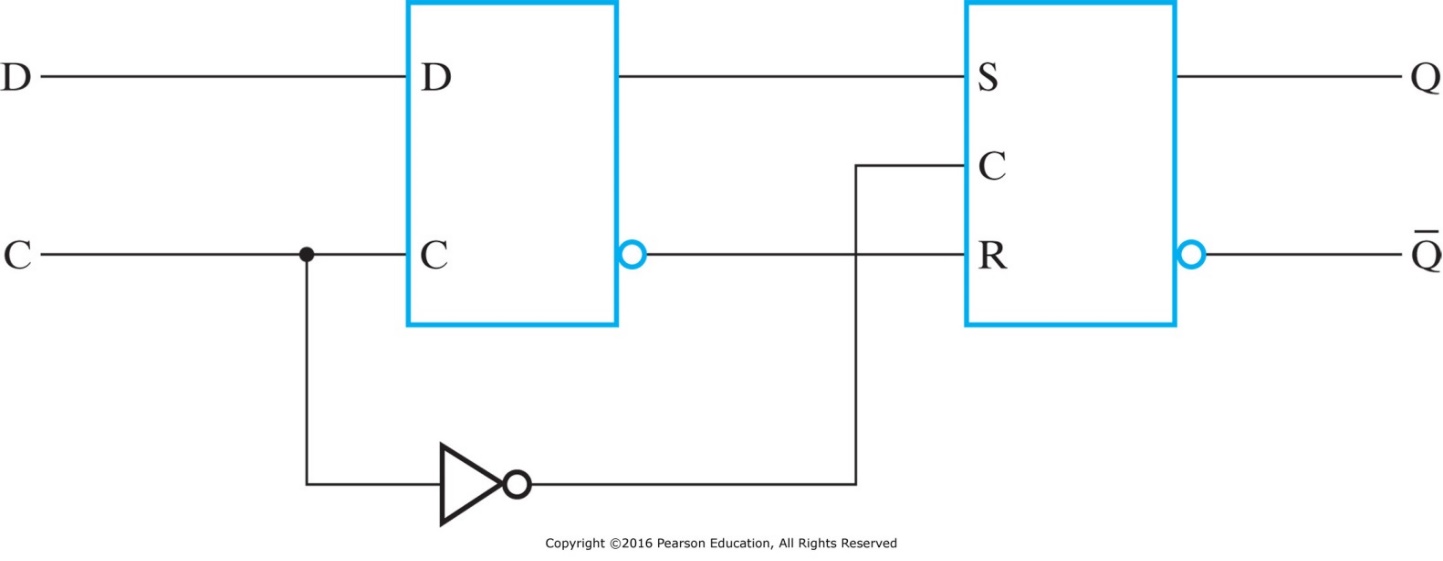 Master
Slave
Graphic Symbols for Flip-Flops
D Flip
Flop
D Flip
Flop
A Flip-Flop has a similar symbol to a Latch
The difference is the arrowhead at the clock input C
The arrowhead indicates sensitivity to the edge of the clock
A bubble at the C input indicates falling (negative) edge-triggered FF
D Flip-Flop with Asynchronous Set/Reset
When Flip-Flops are powered, their initial state is unknown
Some flip-flops have Asynchronous Set/Reset
Sets/Resets state (to logic value 1/0), independent of clock
If S/R input is inverted (bubble), S/R = 0 sets/resets flip-flop
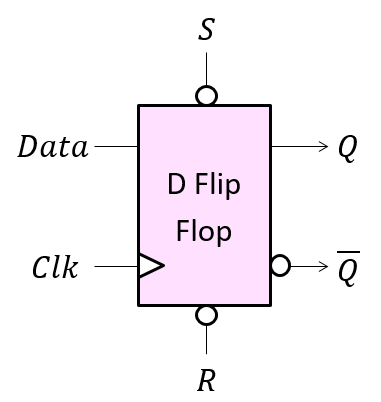 Synchronous vs. Asynchronous Set/Reset
When we start circuit operation
we must initialize the machine
to an initial state
This will initialize the flip-flops 
to any desired values
Reset can be done either synchronously or asynchronously
Asynchronous set/reset initializes flip flops to 1/0 independent of the clock
Synchronous set/reset initializes flip flops to 1/0 synchronized with the edge of the clock
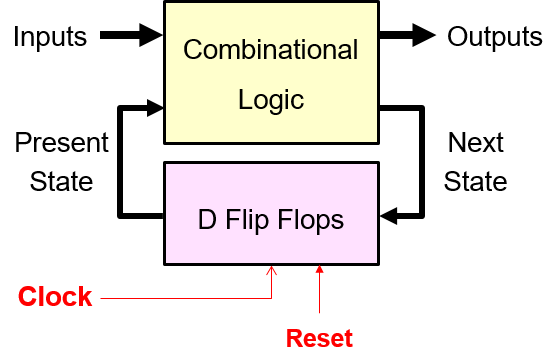 Synchronous vs. Asynchronous Set/Reset
Asynchronous set/reset is provided built in with flip-flops
However, synchronous set/reset has to be provided explicitly through added logic gates
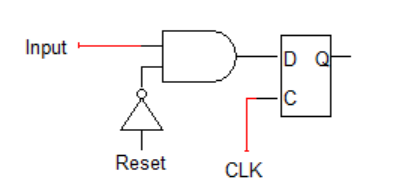 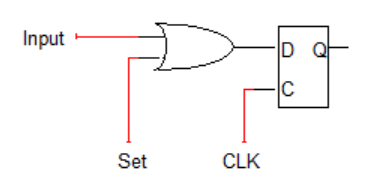 0
1
0
1
1
Synchronous Reset
Synchronous Set
Sequential Circuit Timing Constraints
Setup Time (Ts): Time duration for which the data input must be valid and stable before the arrival of the clock edge.
Hold Time (Th): Time duration for which the data input must not be changed after the clock transition occurs.
Ts and Th must be ensured for proper operation of flip-flops
Rising
Edge
Clock
Ts
Th
Data Can be Modified after Th
Valid data-in
Sequential Circuit Timing Constraints
Tclkq = Clock to q delay – Time between clock edge and data appearing at the output of the FF
TC  =  worst case delay through combinational logic
Based on the FF & combinational logic timing parameters, the following timing constraints are required for correct operation of the circuit: Tclk ≥ Tclkq + TC + Ts
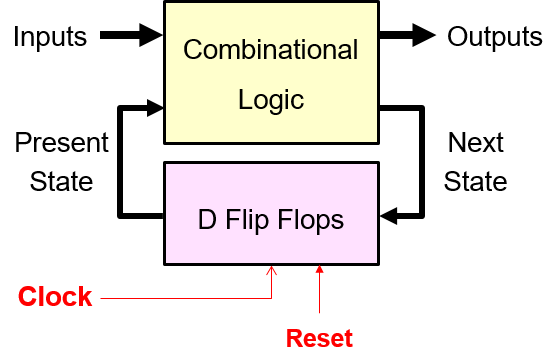 Sequential Circuit Analysis
Given a sequential circuit, the objective is to derive outputs & state behavior (outputs and next state) from (present states and inputs)
To analyze the behavior of a sequential circuit, the following procedure should be applied:
1. Initialize the sequential circuit to an initial state (Reset=1)
2. Apply Inputs
3. Observe Outputs
4. Pulse the Clock 
        (Copy Next State to Present State)
Repeat steps 2-4 for each input
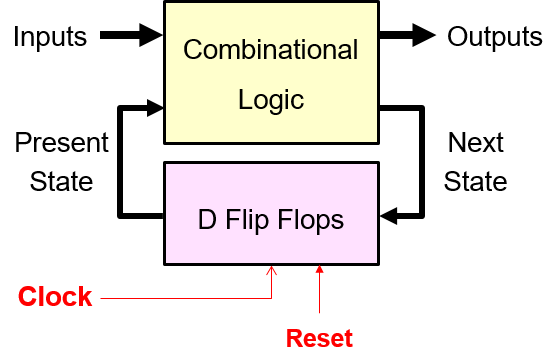 Sequential Circuit Analysis
Two equivalent approaches to represent sequential circuit behavior:
State Table: A truth table-like approach
State Diagram: A graphical, more intuitive way of representing the state table and expressing the sequential circuit operation
State table: a truth table describing behavior of comb. logic
Combination Logic  Inputs:
Present State: values of state variables for each state (FF outputs)
External Inputs
 Combination Logic Outputs:
Next-state –value of the state (FF outputs)  at time (t+1) based on present state and inputs. (Determined by FF inputs) 
Outputs –value of the outputs as a function of the present state and (sometimes) the inputs.
Sequential Circuit Analysis
State Diagram: describes behavior of comb. Logic by 
representing each state in a circle and
drawing arrows that show the transition from each present state to next states for each input and the corresponding output
Sequential Circuit Analysis Procedure:
Obtain the equations at the inputs of the Flip-Flops
Obtain the output equations
Fill the state table for all possible input and state values
Draw the state diagram
Moore and Mealy Sequential Circuit Models
There are two sequential circuit models:
Mealy Model: Outputs depend on present state and inputs
Moore Model: Outputs depend on present state only
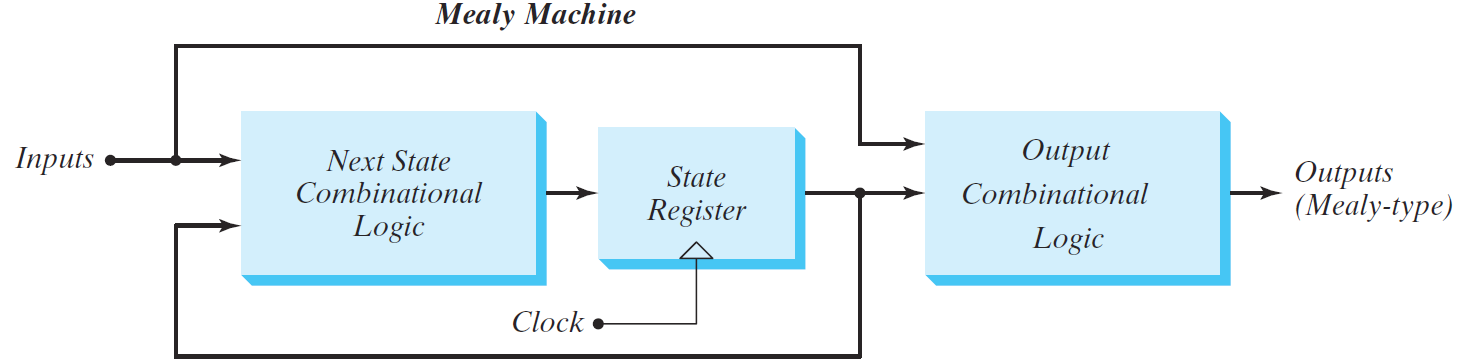 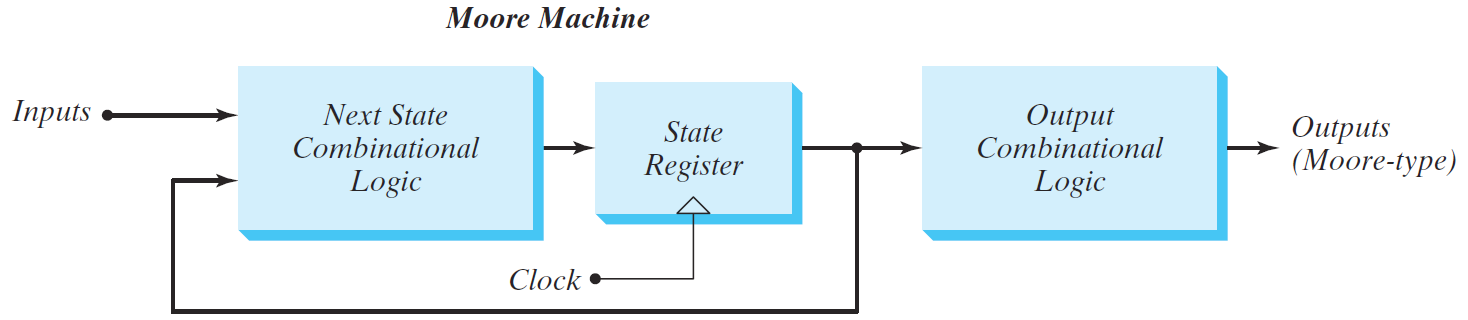 Sequential Circuit Analysis Example
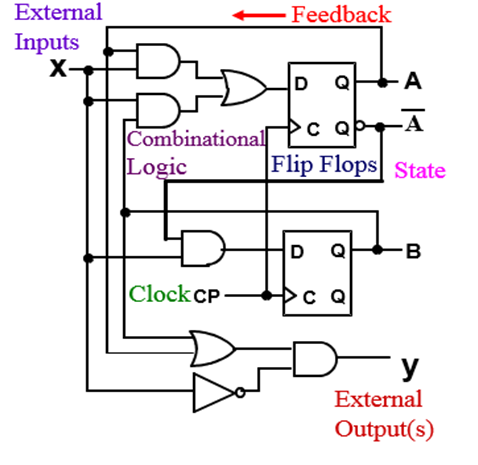 Sequential Circuit Analysis Example
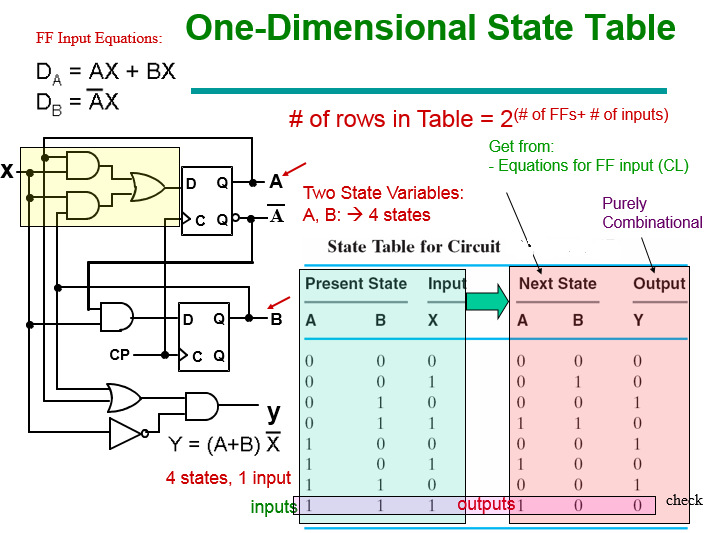 Sequential Circuit Analysis Example
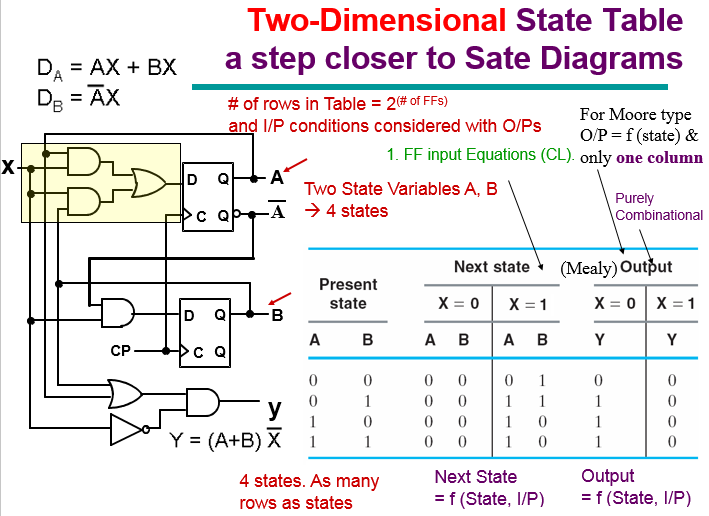 Sequential Circuit Analysis Example
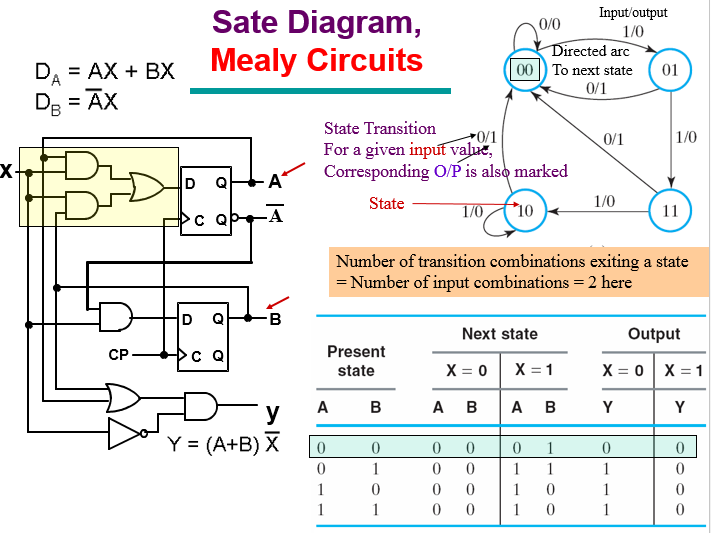 Moore Sequential Circuit Analysis Example
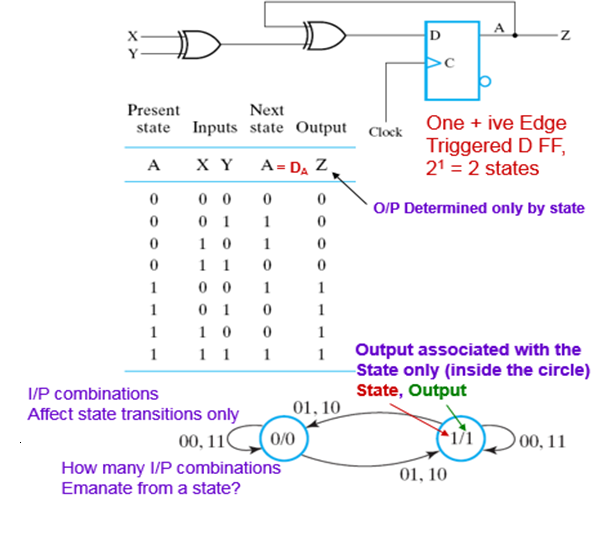 Mealy Machine
The outputs are a function of the present state and Inputs
The outputs are NOT synchronized with the clock
The outputs may change if inputs change during the clock cycle
The outputs may have momentary false values (called glitches)
The correct outputs are present just before the edge of the clock
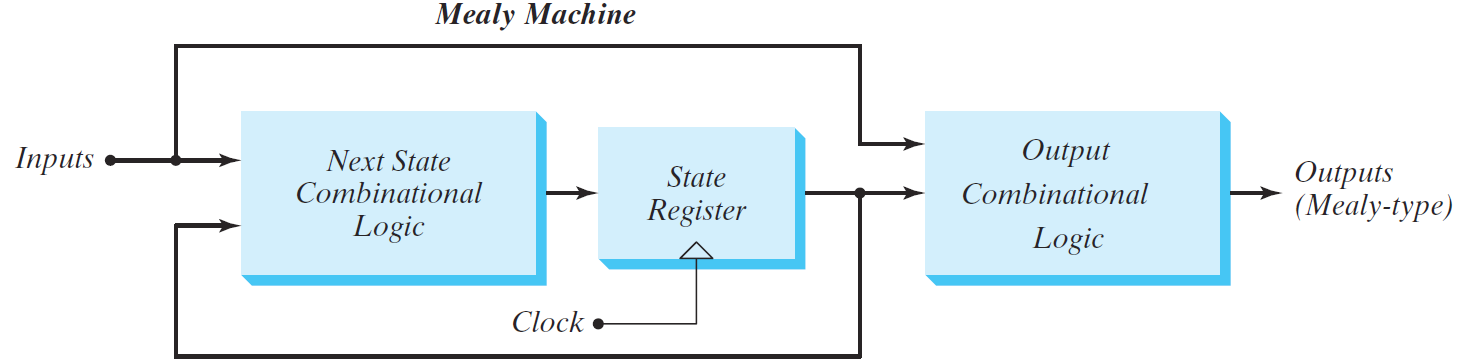 Mealy State Diagram
An example of a Mealy state diagram is shown on the right
Each arc is labeled with:
Input / Output
The output is shown on the arcs of the state diagram
The output depends on the current state and input
Notice that State 11 cannot be reached from the other states
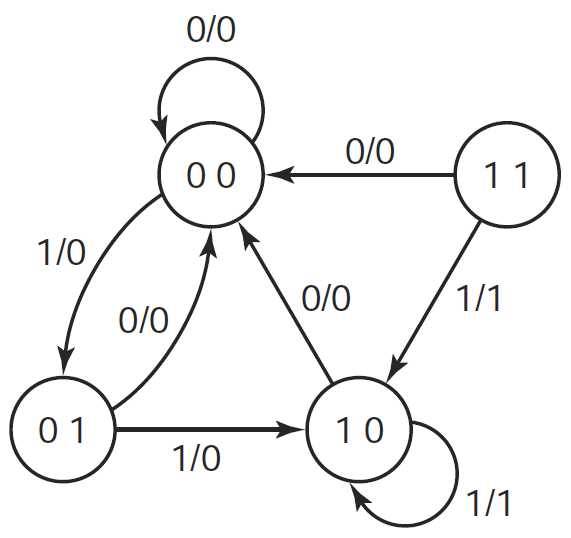 Tracing a Mealy State Diagram
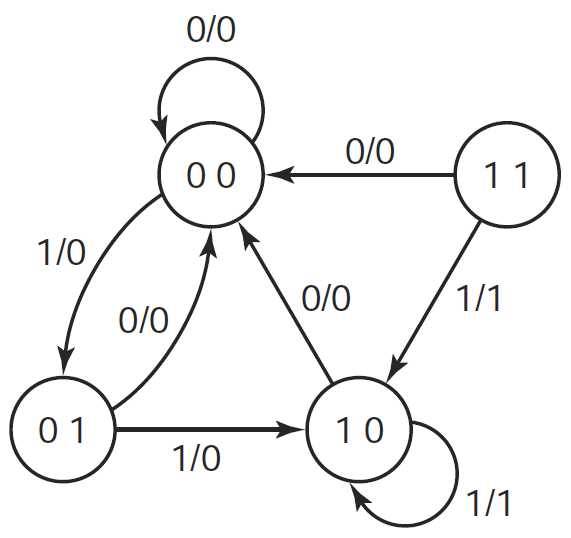 When the circuit is powered, the initial state (AB) is unknown
Even though the initial state is unknown, the input x = 0 forces a transition to state AB = 00, regardless of the present state
Sometimes, a reset input is used to initialize the state to 00
Tracing a Mealy State Diagram
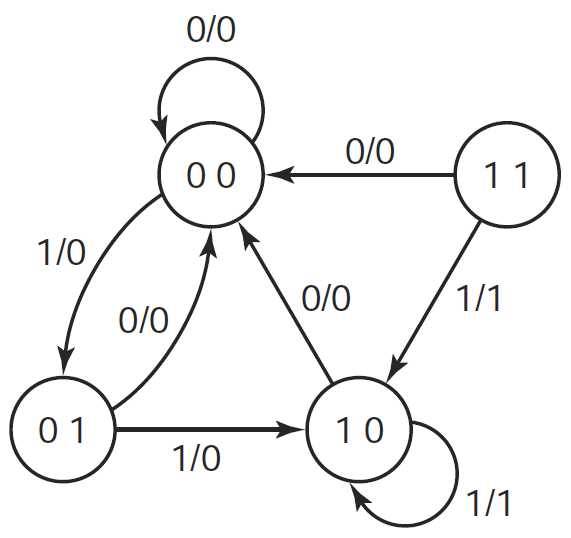 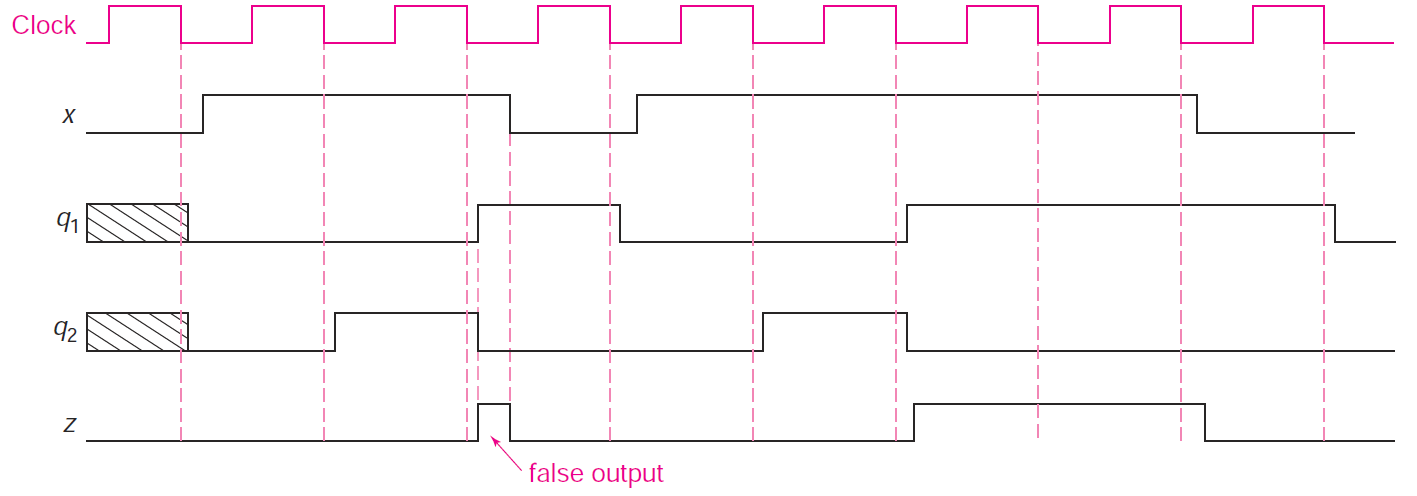 Negative edge-triggered
A
B
Moore Machine
The outputs are a function of the Flip-Flop outputs only
The outputs depend on the current state only
The outputs are synchronized with the clock
Glitches cannot appear in the outputs (even if inputs change)
A given design might mix between Mealy and Moore
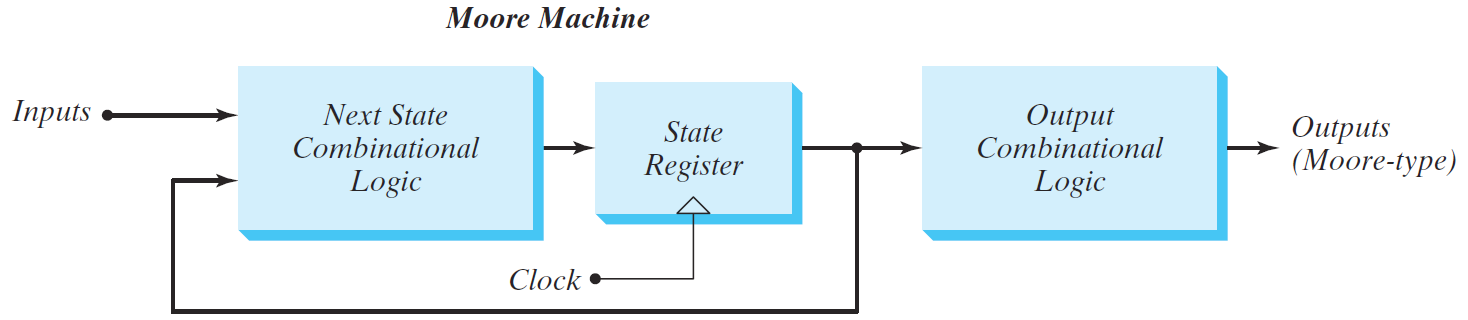 Moore State Diagram
An example of a Moore state diagram is shown on the right
Arcs are labeled with input only
The output is shown inside the state: (State / Output)
The output depends on the current state only
0
0
00
0
01
0
10
0
11
1
1
0
0
1
1
1
Tracing a Moore State Diagram
When the circuit is powered, the initial state (AB) and output are unknown
Input x = 0 resets the state AB to 00. Can also be done with a reset signal.
0
0
00
0
01
0
10
0
11
1
1
0
0
1
1
1
Tracing a Moore State Diagram
The output is synchronized with the clock. No false output (or glitch) can appear.
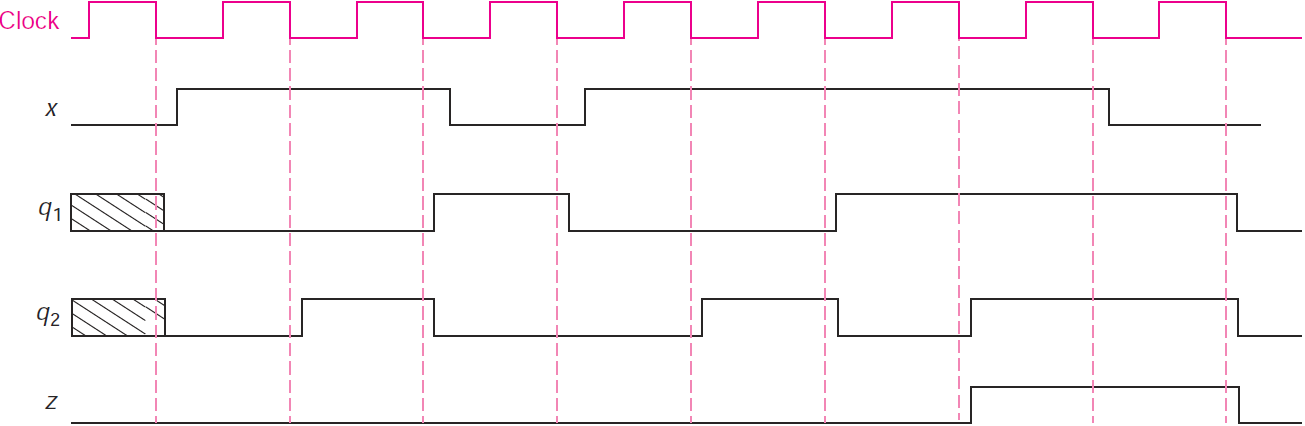 Negative edge-triggered
A
B
Sequential Circuit Analysis Example
Is the circuit type Mealy or Moore? Why? 
Derive expressions for the D0 and D1 flip flop inputs and the external output Z. 
What is the circuit initial state?
Derive the state transition table of the circuit.
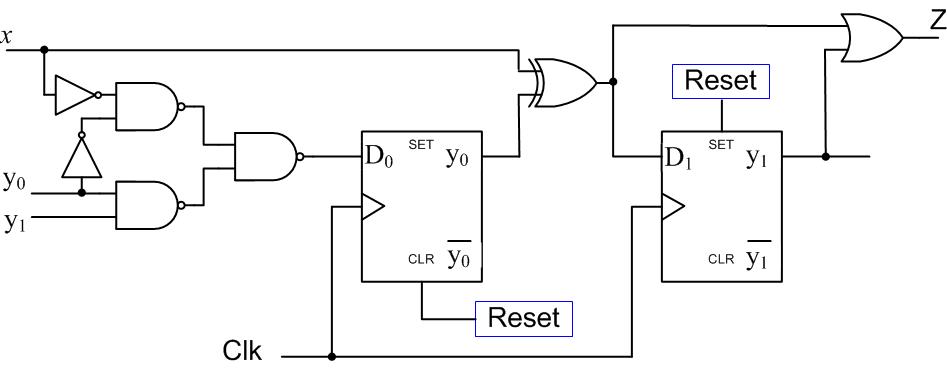 Sequential Circuit Analysis Example
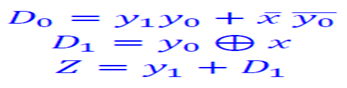 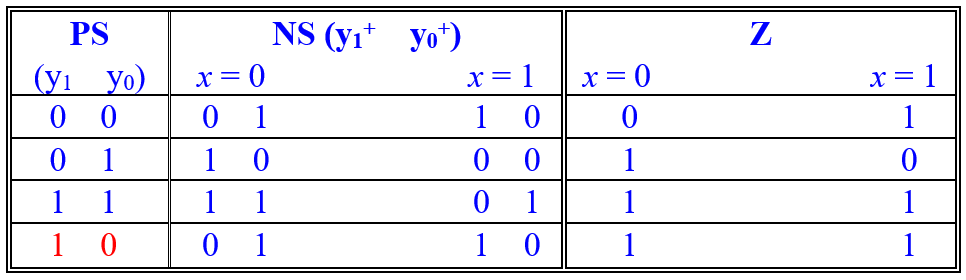 Sequential Circuit Design Procedure
1. Specification – e.g. Verbal description
2. Formulation – Interpret the specification to obtain a state diagram and a state table
3. State Assignment - Assign binary codes to symbolic states
4. Flip-Flop Input Equation Determination - Select flip-flop types and derive flip-flop input equations from next state entries in the state table
5. Output Equation Determination - Derive output equations from output entries in the state table
6. Verification - Verify correctness of final design
The State Diagram
A state is an abstraction of memory
Each state should store unique information that distinguishes it from other states
Examples:
State represents the fact that the last input is a 0 or 1
State represents the fact that the last two-input sequence is "11“
State represents that carry = 1
Obtaining the state diagram is the most important step in the design process
Example: Sequence Detector
Sequence Detector
Example: Sequence Detector
1. Specifications: Detect the occurrence of bit sequence 1101 whenever it occurs on input X and indicate this detection by raising an output Z high assuming overlapping of detected sequences
2. Formulation: State Diagram
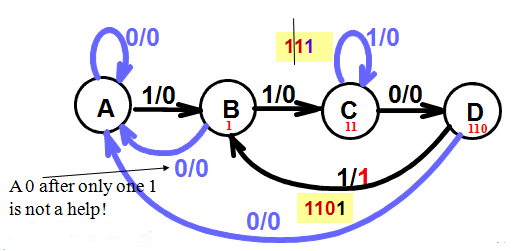 Reset
Example: Sequence Detector
From the State Diagram, we can fill in the 2-D State Table
There are 4 states, one input, and one output. 
Two dimensional table with four rows, one for each current state.
State Table
State Diagram
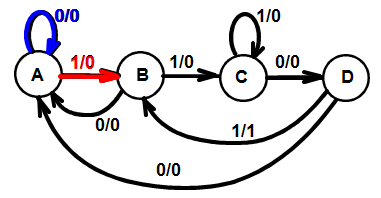 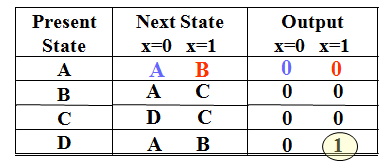 Reset
Example: Sequence Detector
3. State Assignment: From abstract symbols to binary bit representation of states
Each of the m symbolic states must be assigned a unique binary code
Minimum number of state bits (state variables) (FFs) required is nb, such that 2nb ≥ ns 

If 2nb > ns, this leaves (2nb – ns) unused states
Utilize them as don’t care conditions to simplify CL design
But may need caution: e.g. what if the circuit enters an unused state by mistake
nb= log2 ns
Example: Sequence Detector
Also which code is given to which state?  different CL implementations  may influence optimization, e.g. (with 2 FFs) State A is assigned 00 or 01 or 10 or 11?
There are                                  possible encodings = 24 
Let A = 00 (to suit being a Reset state), B = 01, C = 11, D = 10
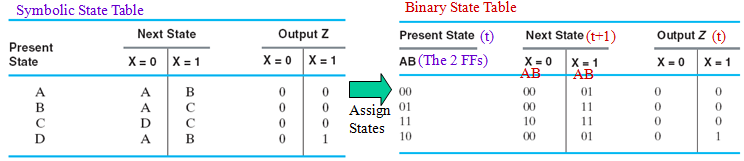 Example: Sequence Detector
For optimization of FF input equations we express A(t+1), B(t+1), Z(t) in terms of A(t), B(t) and X(t) (using one dimensional state table)
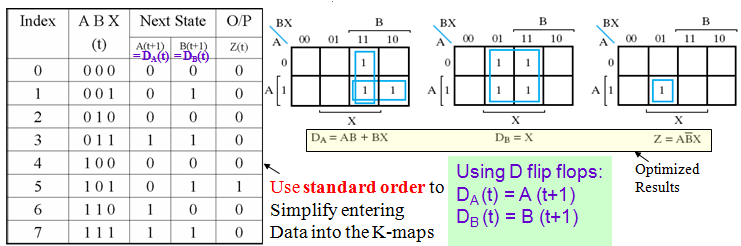 Example: Sequence Detector
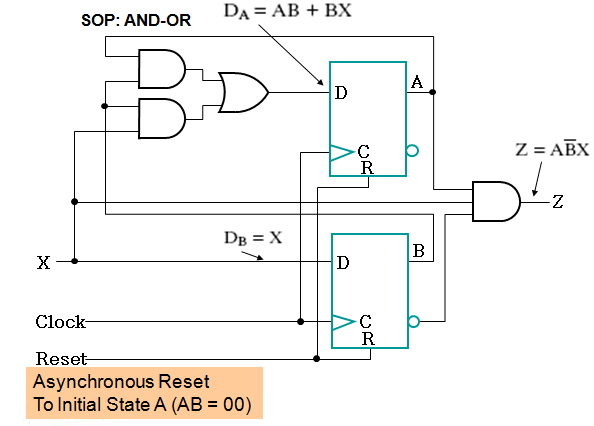 Example: Sequence Detector (Moore Model)
With the Moore model, output is associated with only a state not a state and an input as in Mealy model
This means that we need to add a fifth state (remembers the target sequence 1101) and produces the required Z=1 output
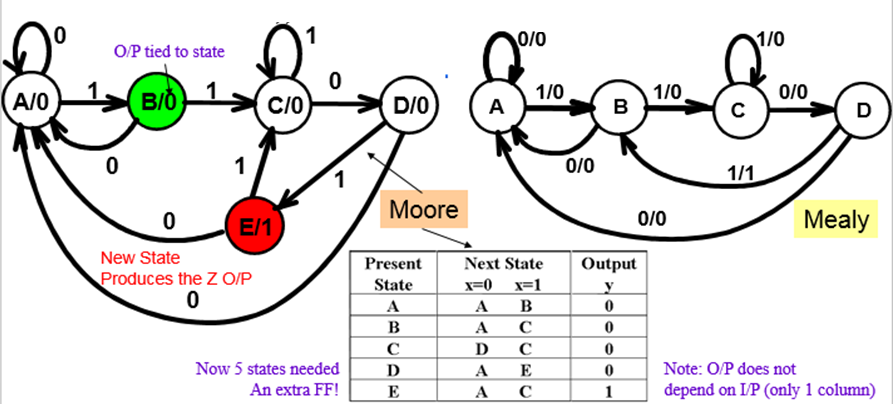 Example: Sequence Detector (Mealy Model)
Design Mealy type "111" sequence detector with sequence overlapping
State Diagram:




State Assignment:
Assign: S0 = 00, S1 = 01, and S2 = 10 (State 11 is Unused)
S1
S2
1 / 0
1 / 0
Reset
0 / 0
0 / 0
1 / 1
0 / 0
S0
Example: Sequence Detector (Mealy Model)
State Table:
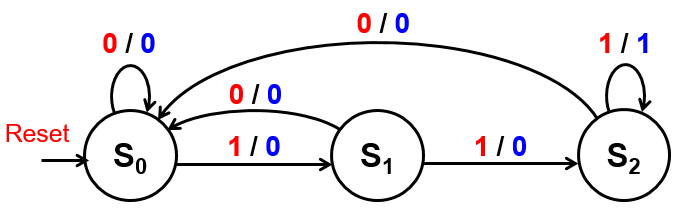 Example: Sequence Detector (Mealy Model)
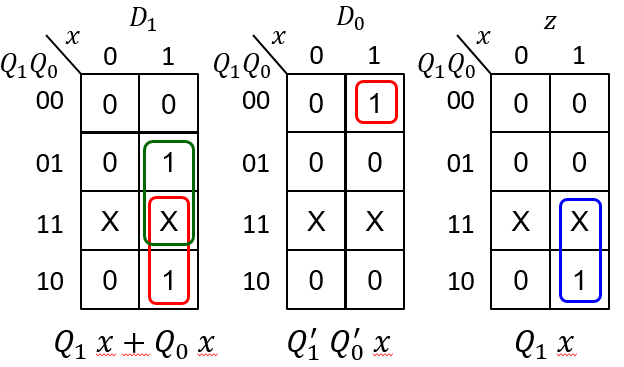 Example: Sequence Detector (Mealy Model)
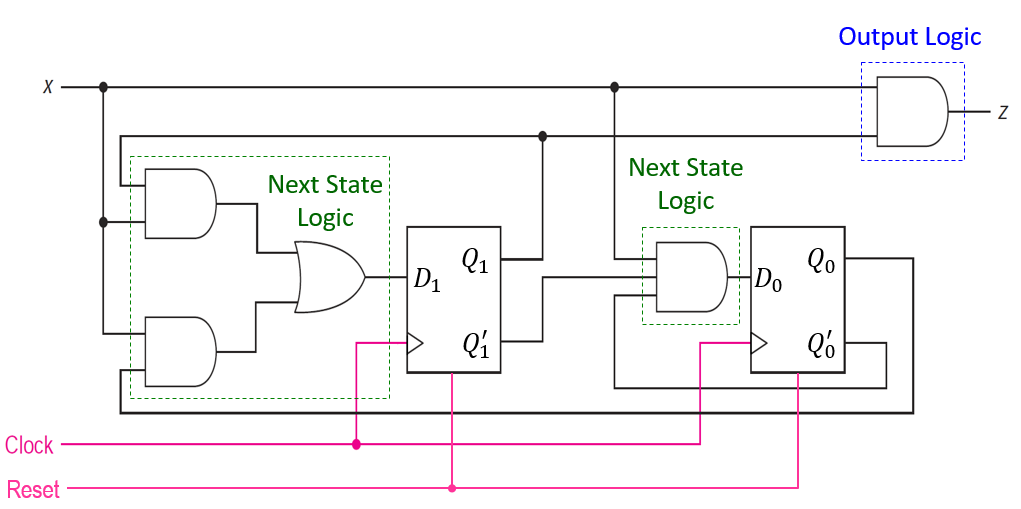 Example: Sequence Detector (Moore Model)
Dear Mealy type "111" sequence detector with sequence overlapping
State Diagram:




State Assignment:
S0 = 00, S1 = 01, S2 = 10 and S3 = 11
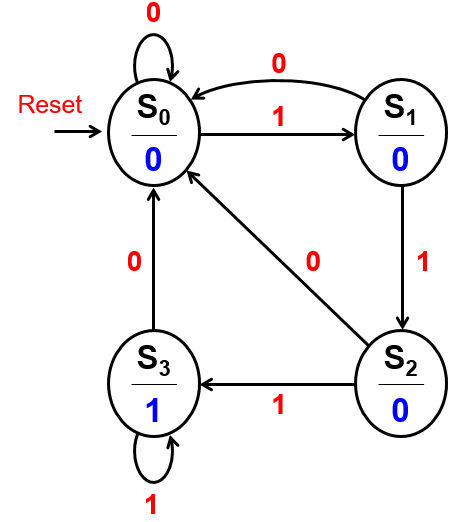 Example: Sequence Detector (Moore Model)
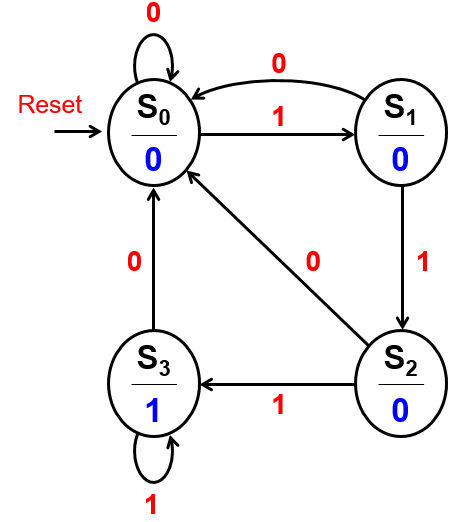 State Assignment
S0 = 00, S1 = 01
S2 = 10, S3 = 11
Example: Sequence Detector (Moore Model)
0
0
1
1
0
0
0
0
0
0
0
0
0
1
1
1
1
0
1
1
00
00
01
01
11
11
10
10
Example: Sequence Detector (Moore Model)
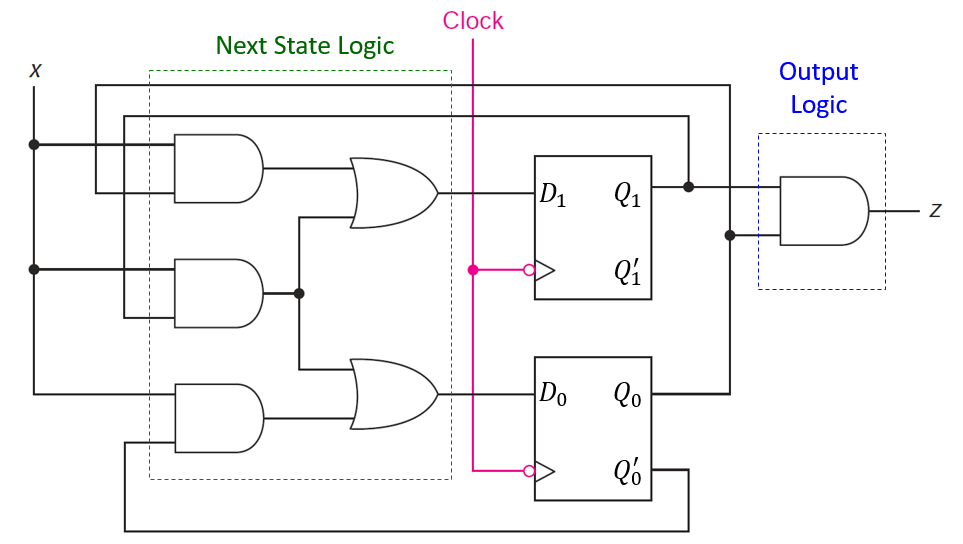 Mealy versus Moore Sequence Detector
Moore Sequence Detector
Mealy Sequence Detector
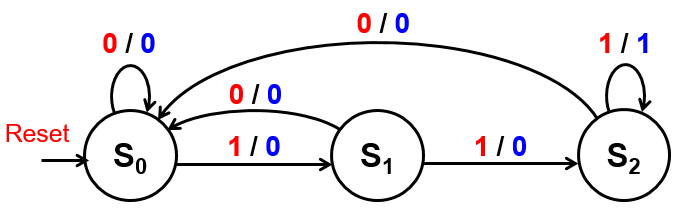 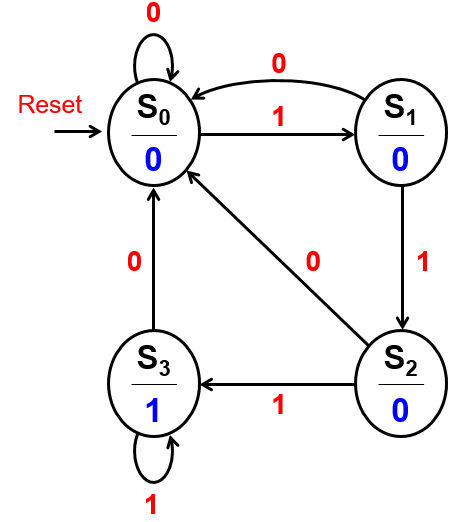 In general, Moore state diagrams have more states than corresponding Mealy. 
The drawback of Mealy is that glitches can appear in the output if the input is not synchronized with the clock.
Sequential Circuit Verification
Sequential circuits should be verified by showing that the circuit produces the original state diagram
Verification can be done manually, or with the help of a simulation program
All possible input combinations are applied at each state and the state variables and outputs are observed
A reset input is used to reset the circuit to its initial state
Apply a sequence of inputs to test all the state-input combinations, i.e., all transitions in the state diagram
Observe the output and the next state that appears after each clock edge in the timing diagram
Verification Input Test Sequence
Required to verify the correct operation of a sequential circuit
It should test each state transition of the state diagram
Test sequences can be produced from the state diagram
Consider the Mealy sequence detector, starting at S0 (reset), we can use an input test sequence to verify all state transitions:
Input test sequence: reset then x = 0, 1, 0, 1, 1, 0, 1, 1, 1, 1
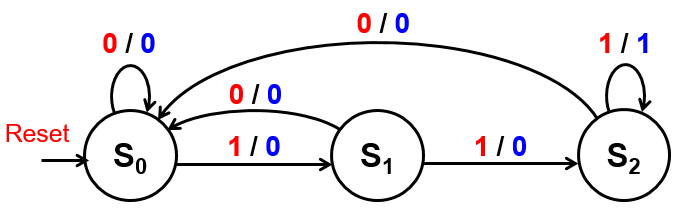 Reset input forces initial state to be S0
Verifying the Mealy Sequence Detector
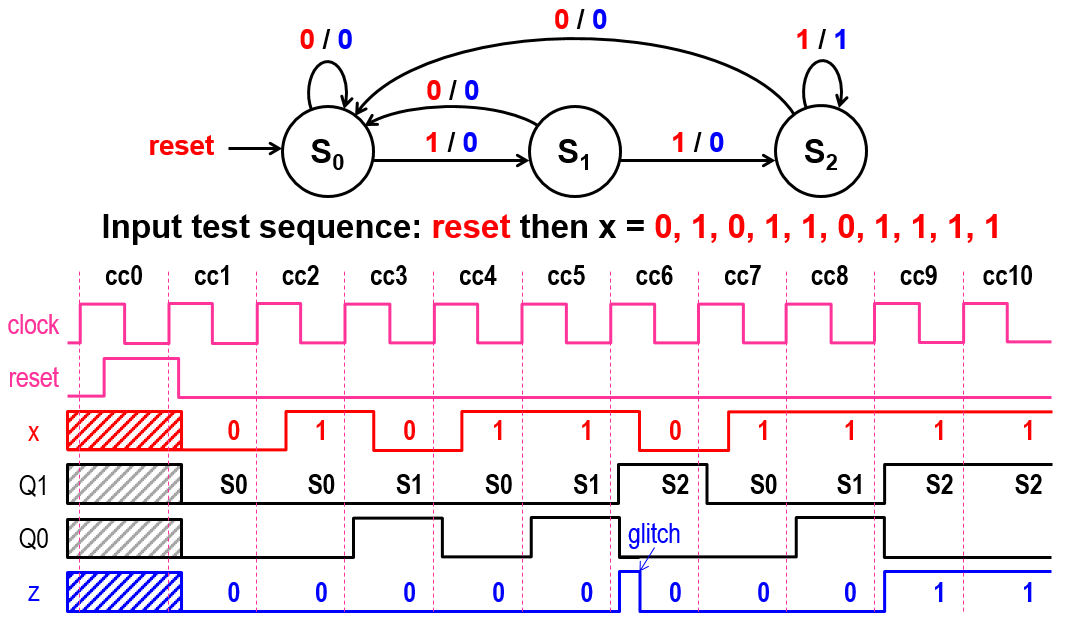 Sequential Comparator
Design a sequential circuit that compares two numbers A and B
Two Inputs: A and B
A consists of n bits
B consists of n bits
Bit streaming starting at bit 0
Compare A0 with B0, A1 with B1, etc. (Bit 0 is least significant bit)
Two outputs: GT (Greater Than) and LT (Less Than)
Sequential
Comparator
Designing the State Diagram
Moore State Diagram
Reset: start initially in state EQ
EQ indicates Equality (output is 00)
Stay in EQ as long as AiBi = 00 or 11
Go to LT if Ai < Bi (AiBi = 01)
LT indicates Less Than (output is 01)
Go to GT if Ai > Bi (AiBi = 10)
GT is Greater Than (output is 10)
Complete the state diagram
LT  GT and GT  LT
LT  LT and GT  GT
00, 11
GT
10
LT
01
EQ
00
Reset
01
10
01
10
00, 11, 10
00, 11, 01
State Assignment and State Table
Three States  Two Flip-Flops
D-type Flip-Flops will be used
State Assignment: EQ = 00, LT = 01, GT = 10
Output = Present State (Q1 and Q0)
00, 11
GT
10
LT
01
EQ
00
Reset
01
10
01
10
00, 11, 10
00, 11, 01
Deriving the Next State Equations
State 11 is unused
When present state is 11, don't cares are used to fill the next state.
Output = Present state
00
00
01
01
11
11
10
10
00
00
0
0
0
1
0
0
1
0
01
01
0
1
0
1
0
1
1
0
X
X
X
X
X
X
X
X
11
11
1
0
0
1
1
0
1
0
10
10
Sequential Comparator Circuit Diagram
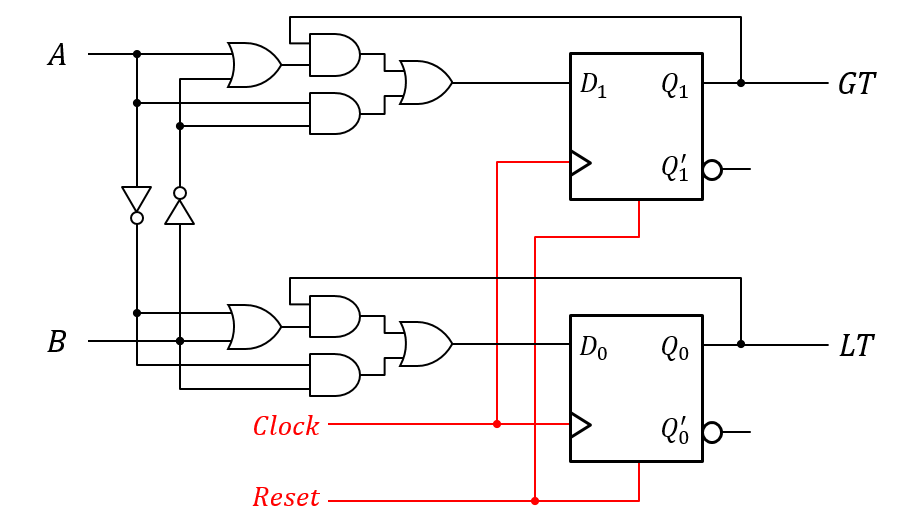 S0
X/0
S1
0/0
1/0
S3
S2
X/0
0/1
1/0
Sequential Circuit Code Detector
It is required to design a sequential circuit that detects the 3-bit codes 010 or 110
Note that code detector is different from sequence detector
Code detector checks the code every 3 bits in this example
Reset
Sequential Circuit Design: Y = 3*X + 1
single input X and a single output Y. 
The circuit receives an unsigned number serially through the input X from the least significant bit (LSB) to the most significant bit (MSB), and computes the equation Y=3*X+1 and generates the output serially from the least significant bit to the most significant bit.
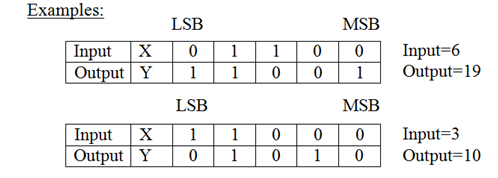 Sequential Circuit Design: Y = 3*X + 1
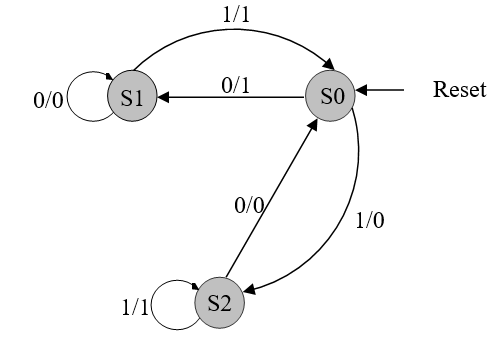 S0 (C=1), S1 (C=0), S2 (C=2)
State Assignment
S0 = 00, S1 = 01, S2 = 10
Sequential Circuit Design: Y = 3*X + 1
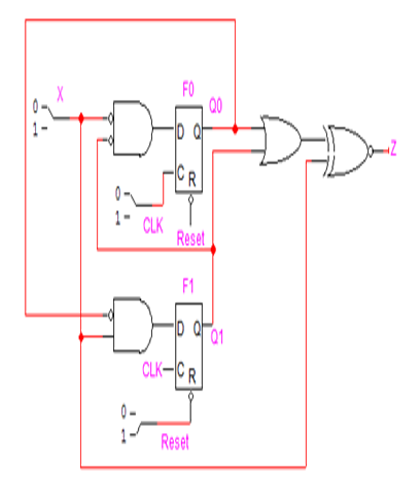 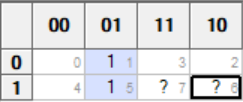 D1 = F0’ X
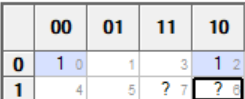 D0 = F1’ X’
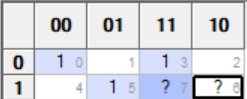 Z = F1’ F0’ X’ + F1 X + F0 X
   = F1’ F0’ X’ + X (F1 + F0)
   = (X  (F1+F0))’
Sequential Circuit Design: Y = X - 1
Design a sequential circuit to compute the equation Y=X-1 serially.
Note that -1=11..111. Thus, we will add 1 with every bit.
S0 (C=0), S1 (C=1))
Input: X=8
Output: Y=7
BCD to Excess-3 Serial Code Converter
It is required to design a serial BCD to Excess-3 converter.
Assume that once the machine is reset, a continues stream of BCD digits will be transmitted serially and converted to Excess-3 digits.
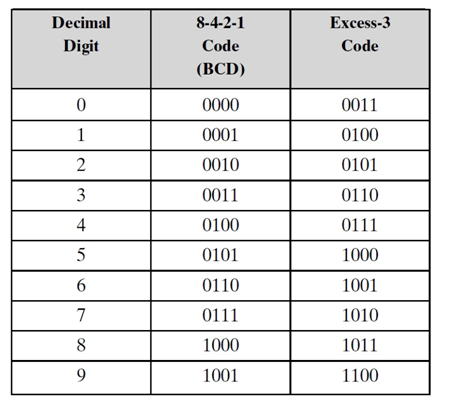 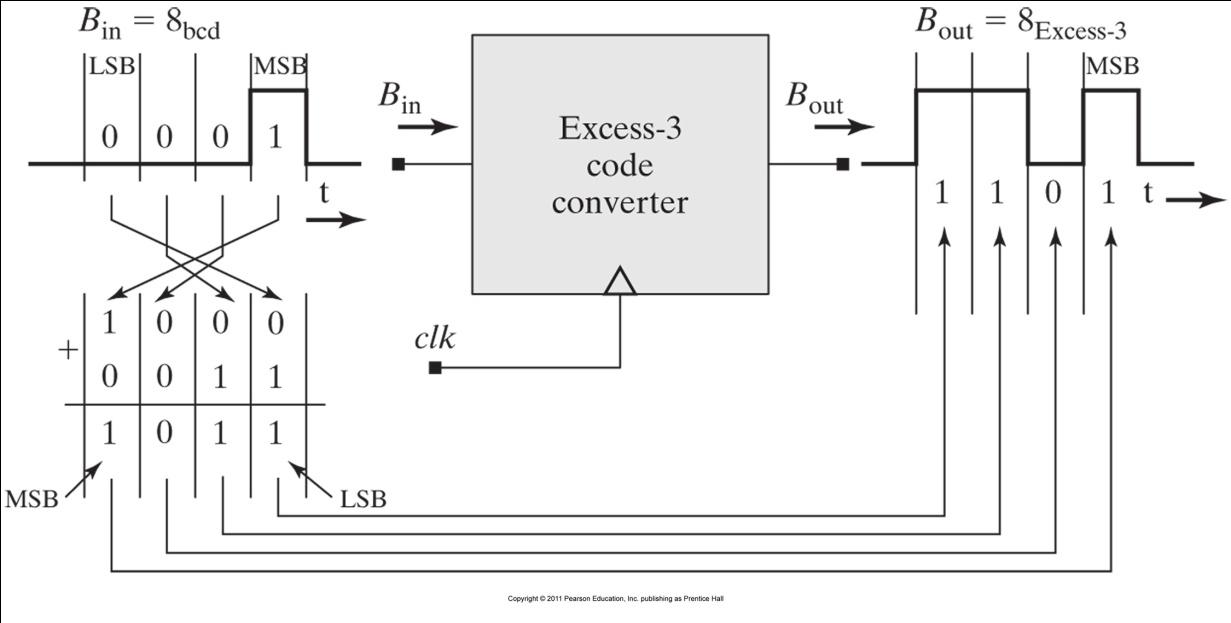 BCD to Excess-3 Serial Code Converter
State Diagram
State Table
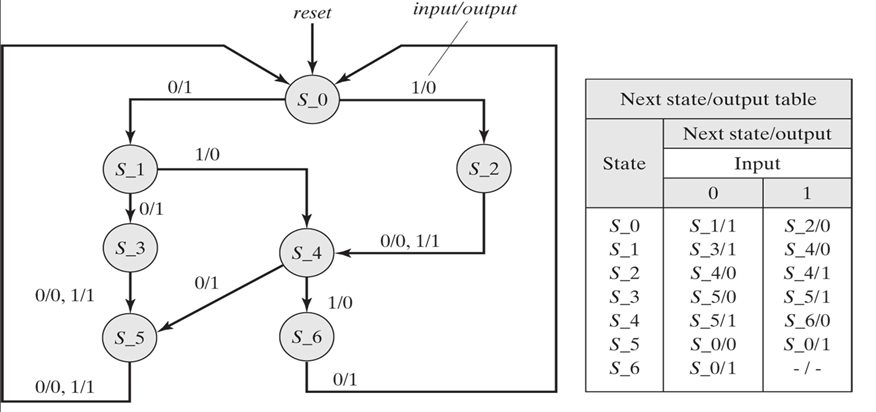 BCD to Excess-3 Serial Code Converter
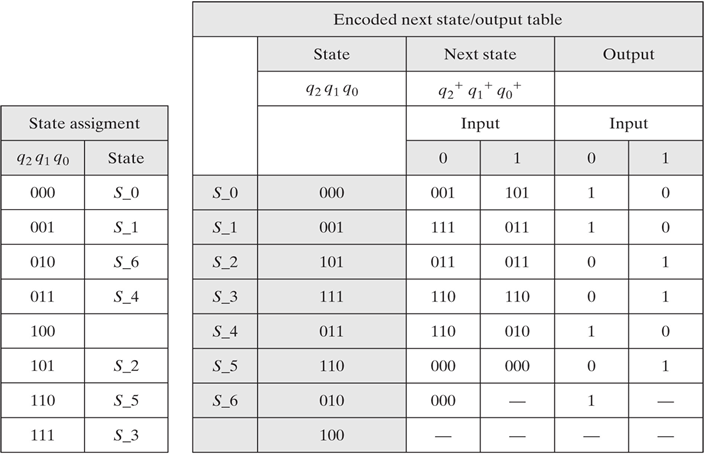 BCD to Excess-3 Serial Code Converter
Karnaugh maps for the encoded state bits and output bit (Bout)
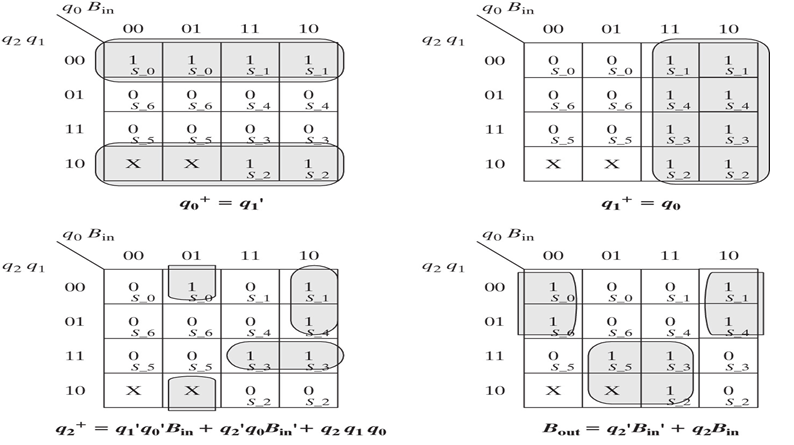 BCD to Excess-3 Serial Code Converter
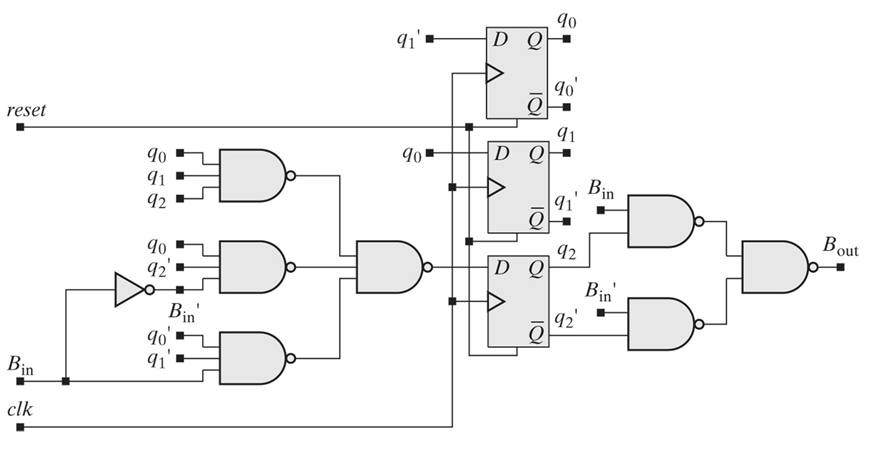